R S NOTASION
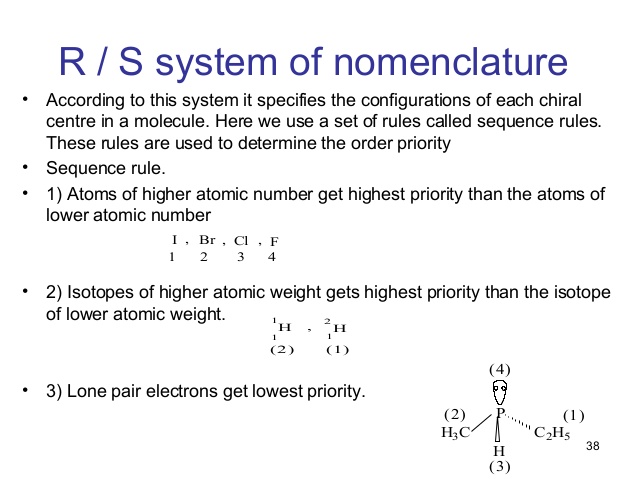 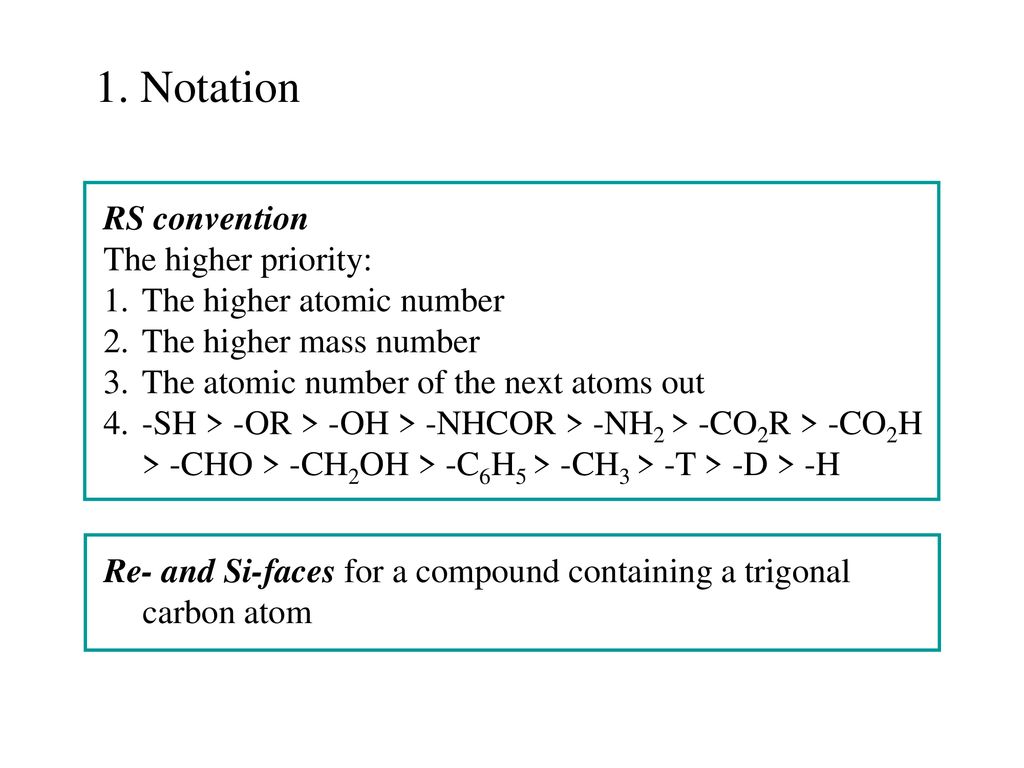 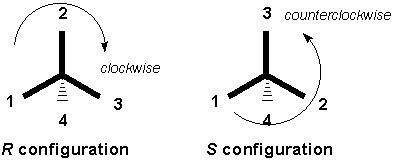 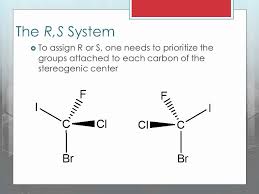 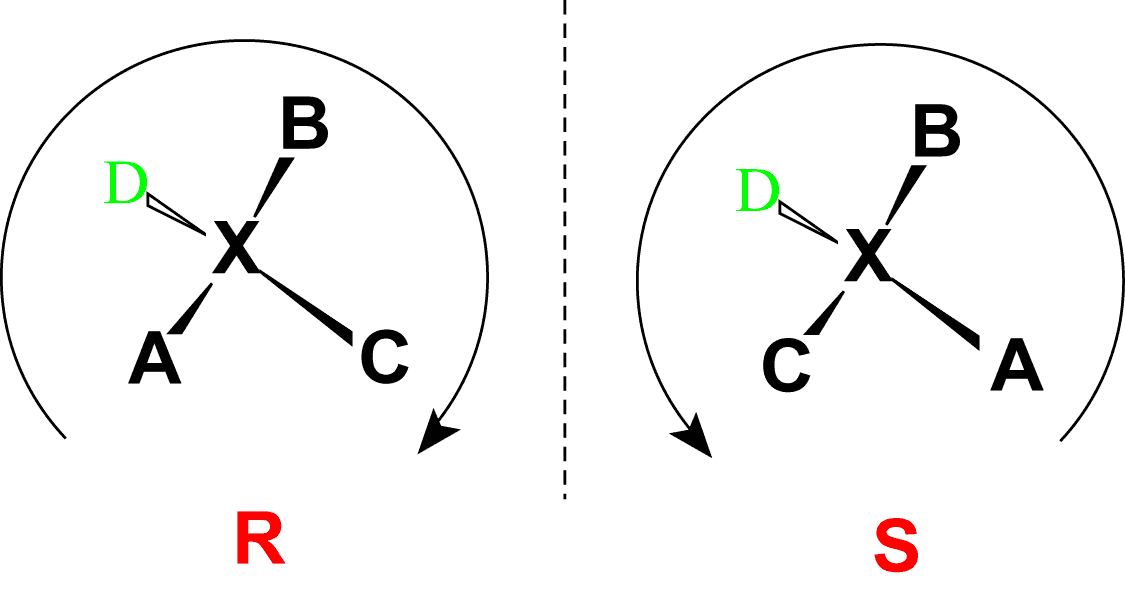 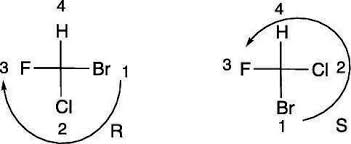 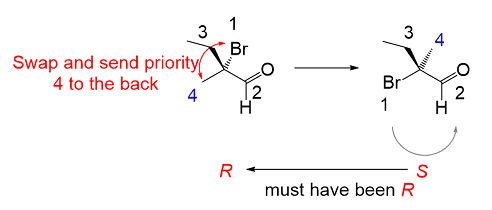 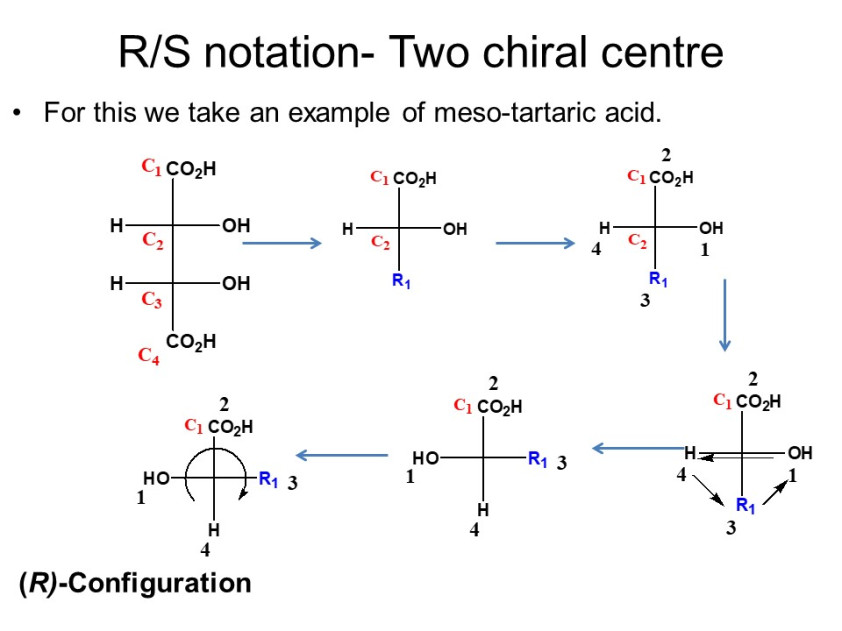 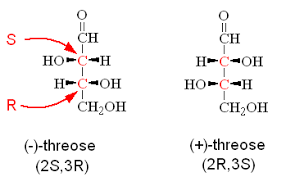 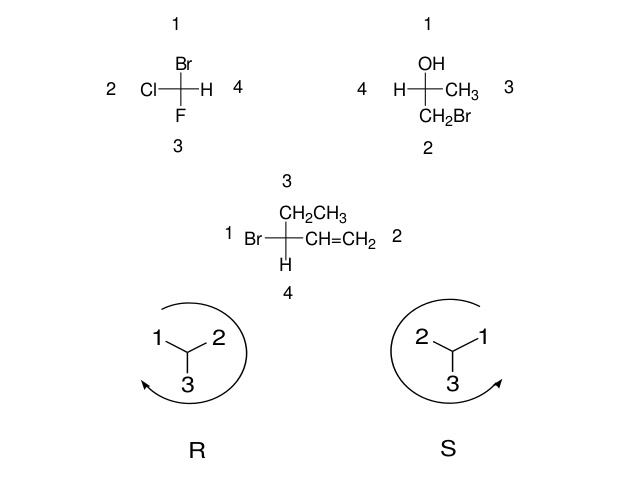 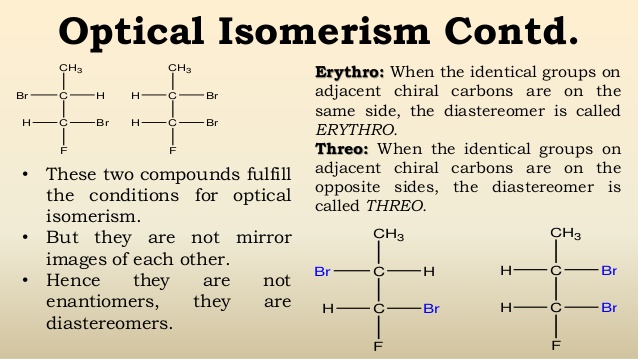 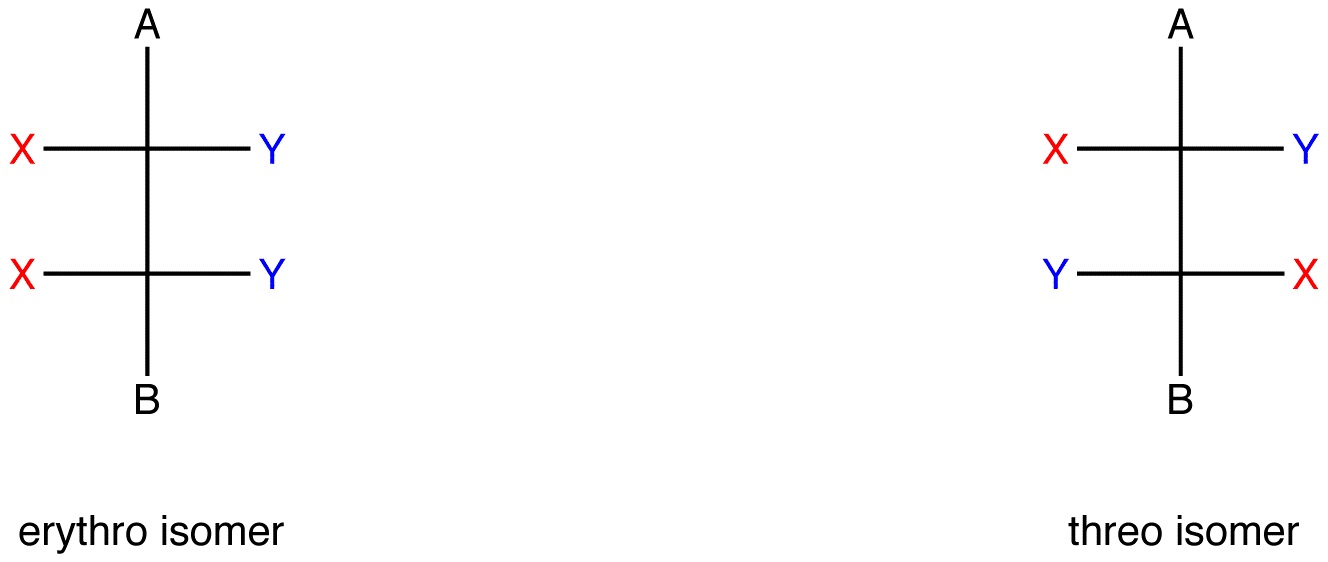 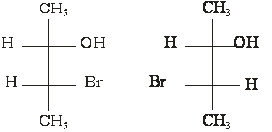 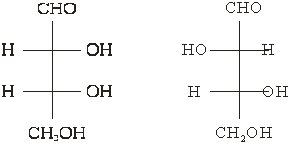 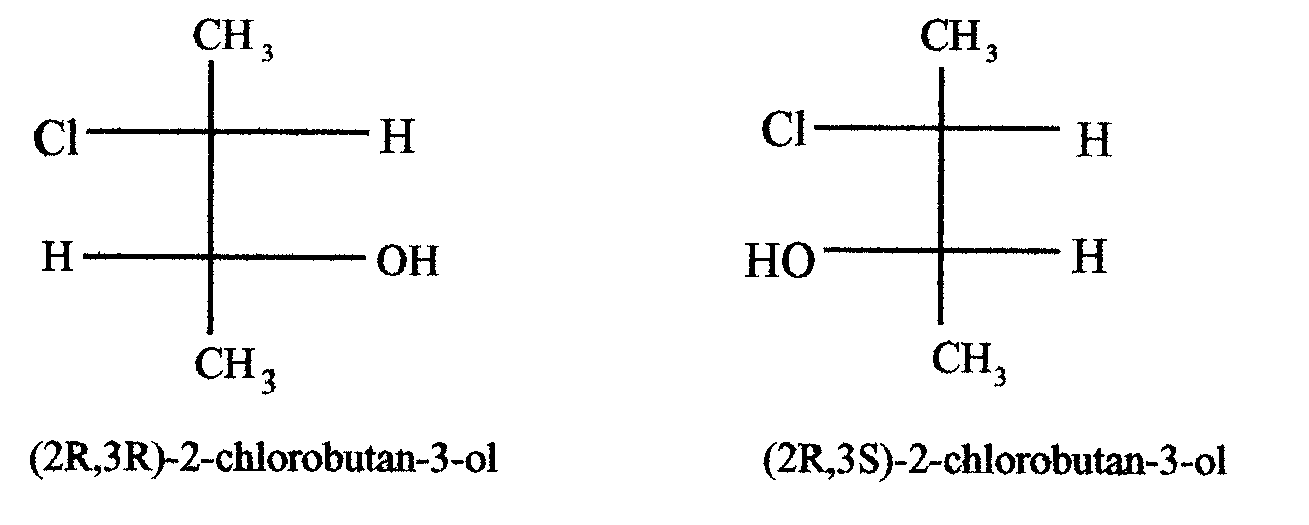 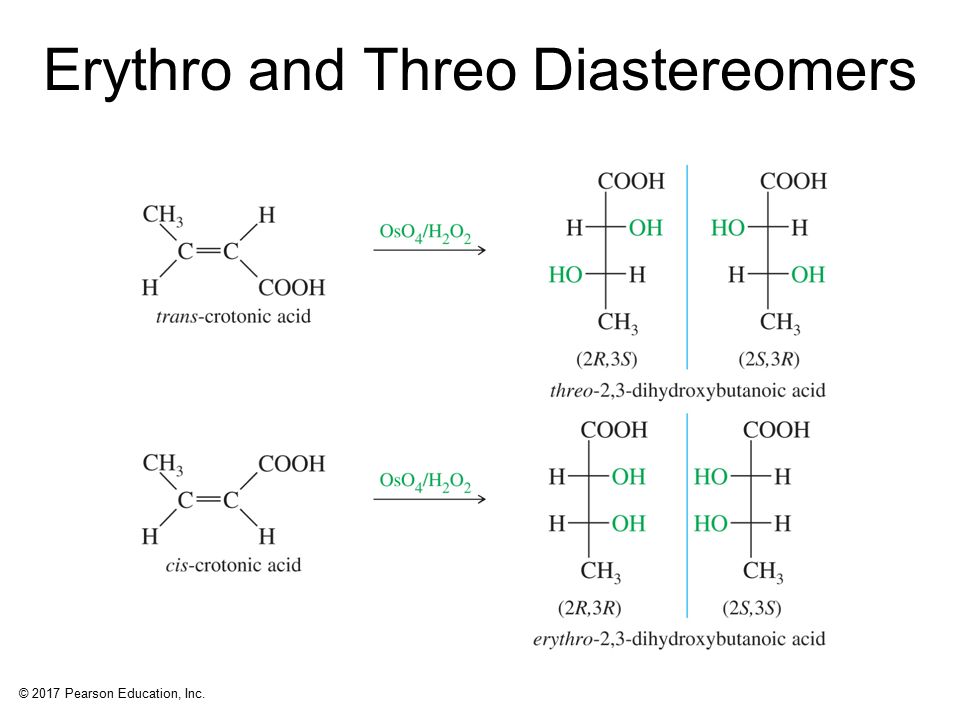 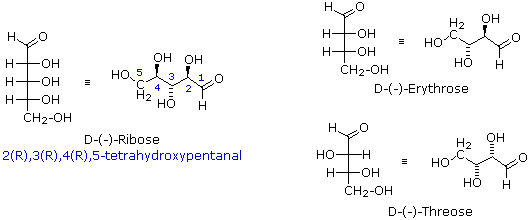 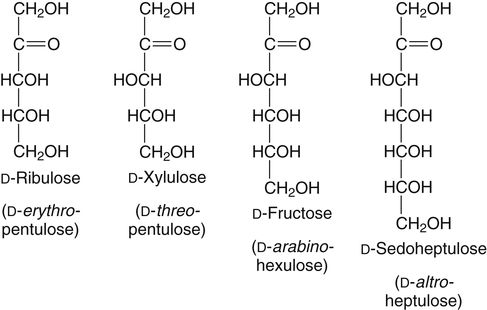 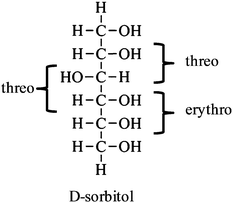 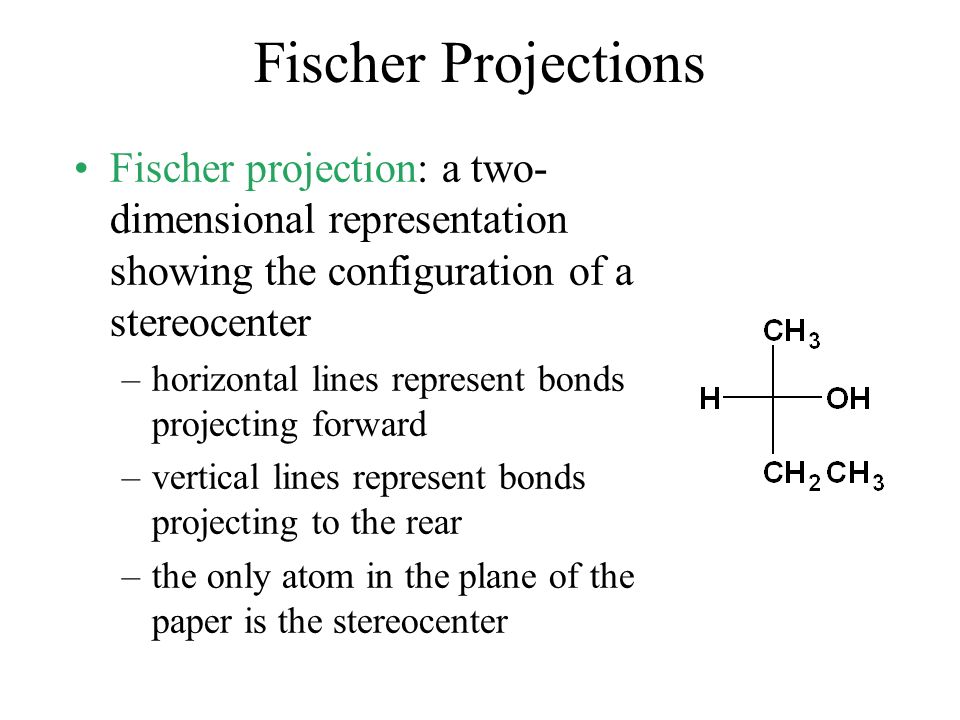 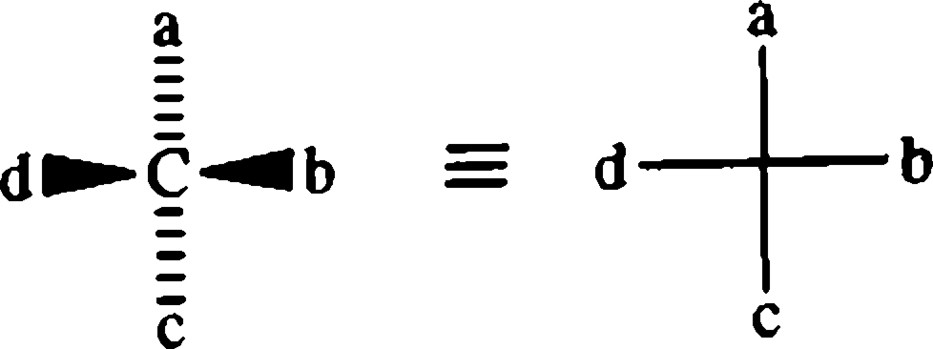 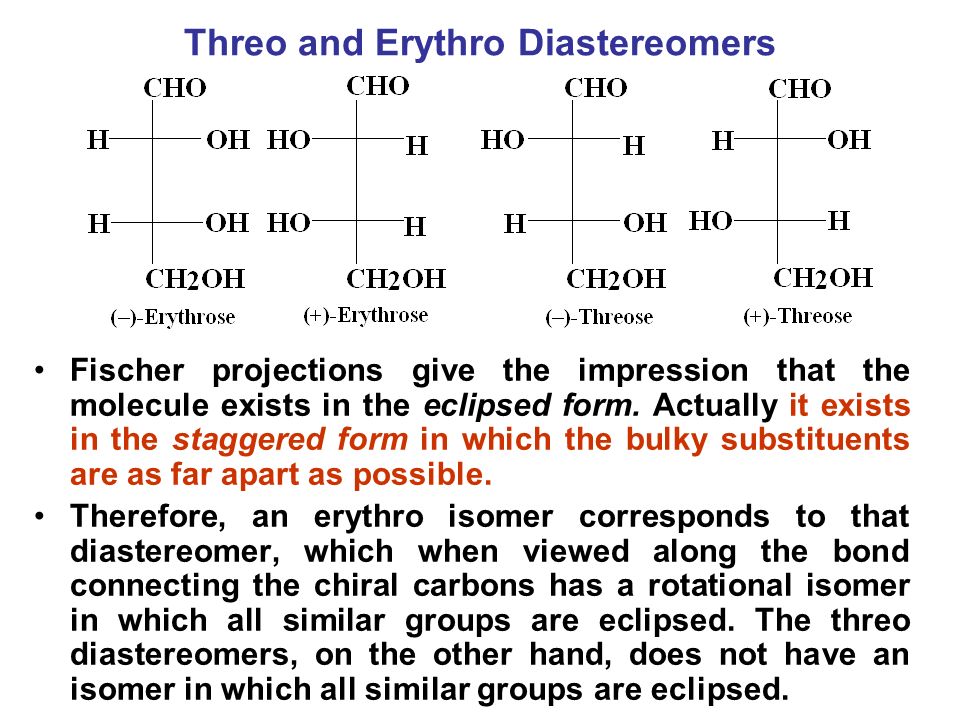 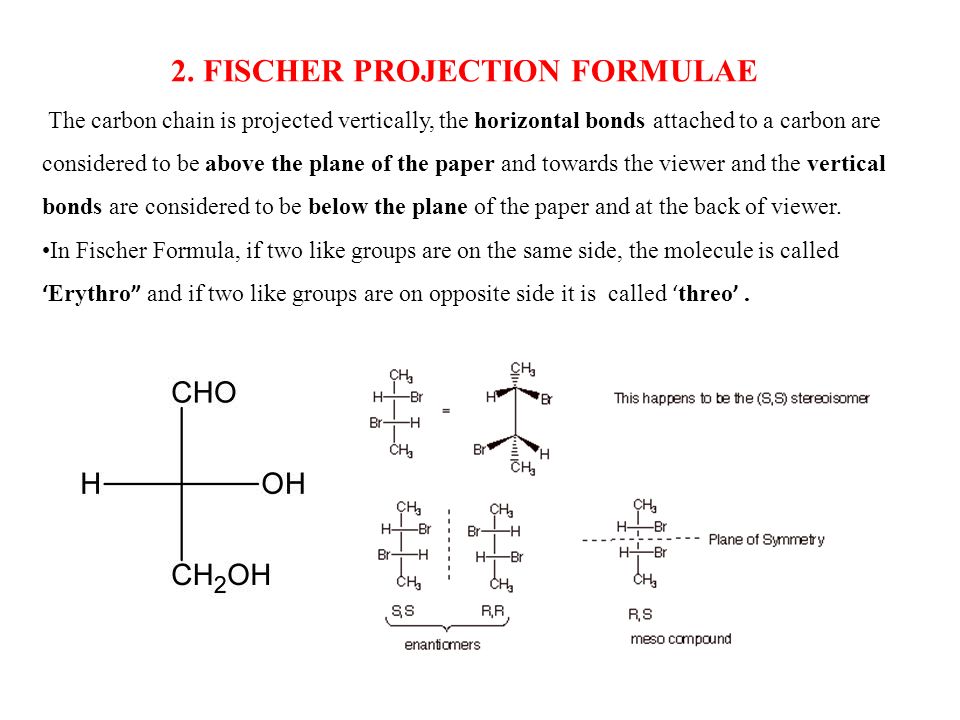 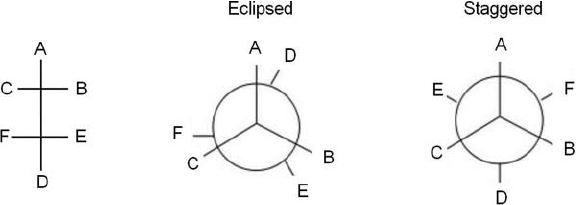 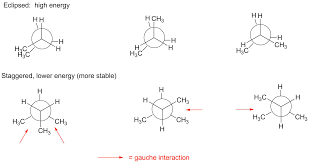 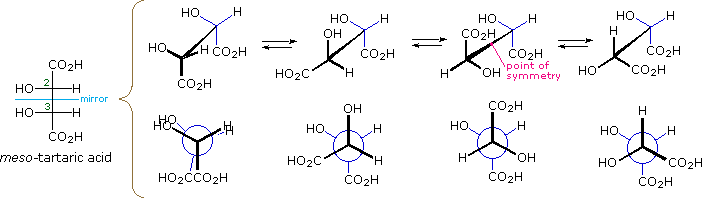 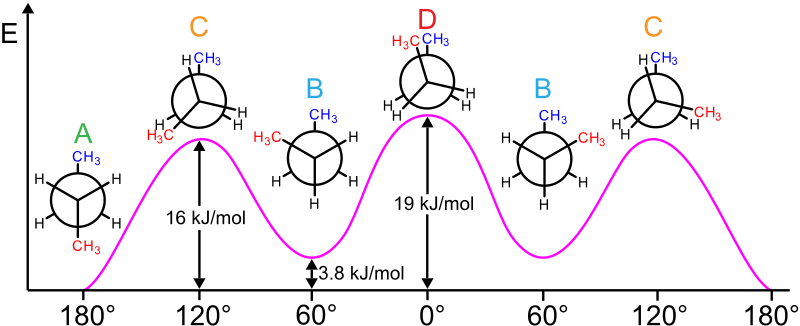 A: antiperiplanar, anti or trans
B: synclinal or gauche
C: anticlinal or eclipsed
D: synperiplanar or cis
Valleys of the pink graph are conformations lowest in energy (shown as A & B). Peaks are conformations highest in energy (shown as C & D). Energies are A<B<C<D with D highest & A lowest in energy. A is thus the most stable conformation &, of all the other conformations, occurs most often in room temperature.
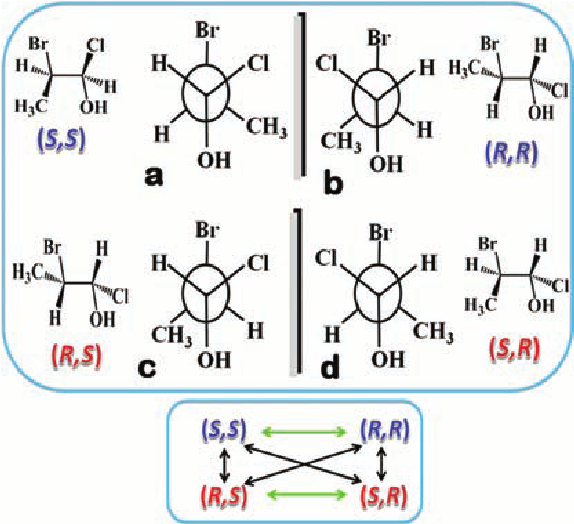 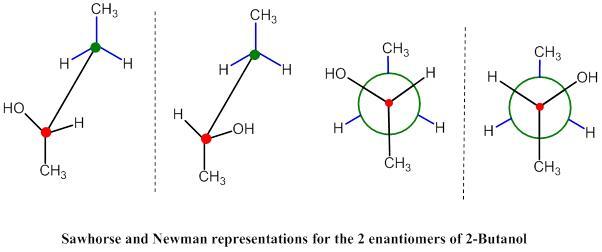 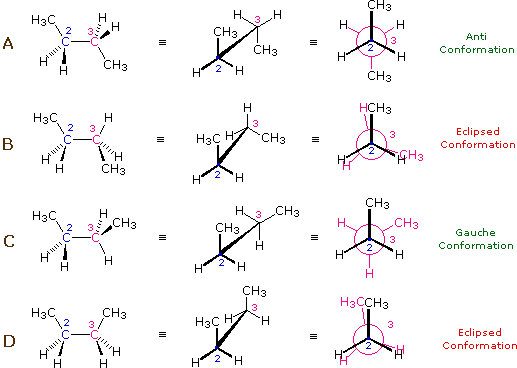